Грађанско васпитање
Како чувам природу
Биљке око нас
Око мене су поставили украсне каменчиће и покупили суво лишће. Баш сам срећан због тога!
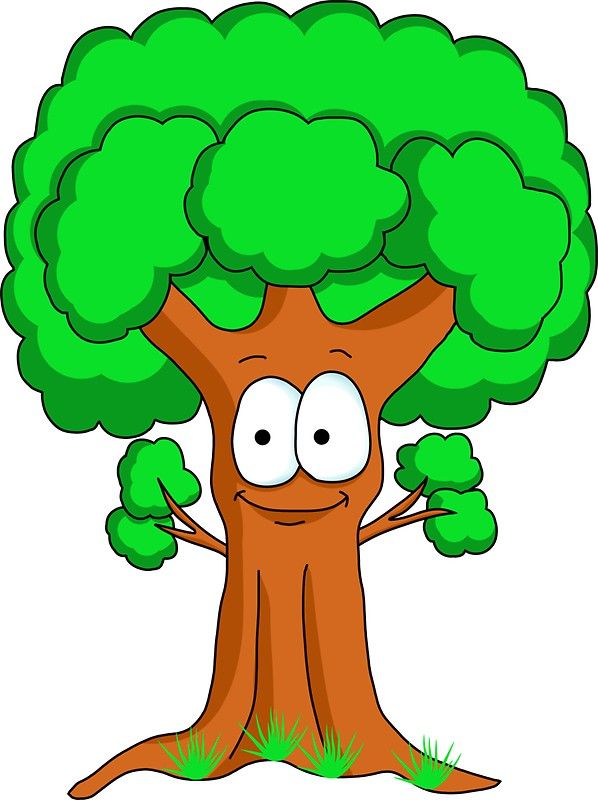 Украсне биљке
Ко ли ме је овако лепо освежио и опрао моје листове?
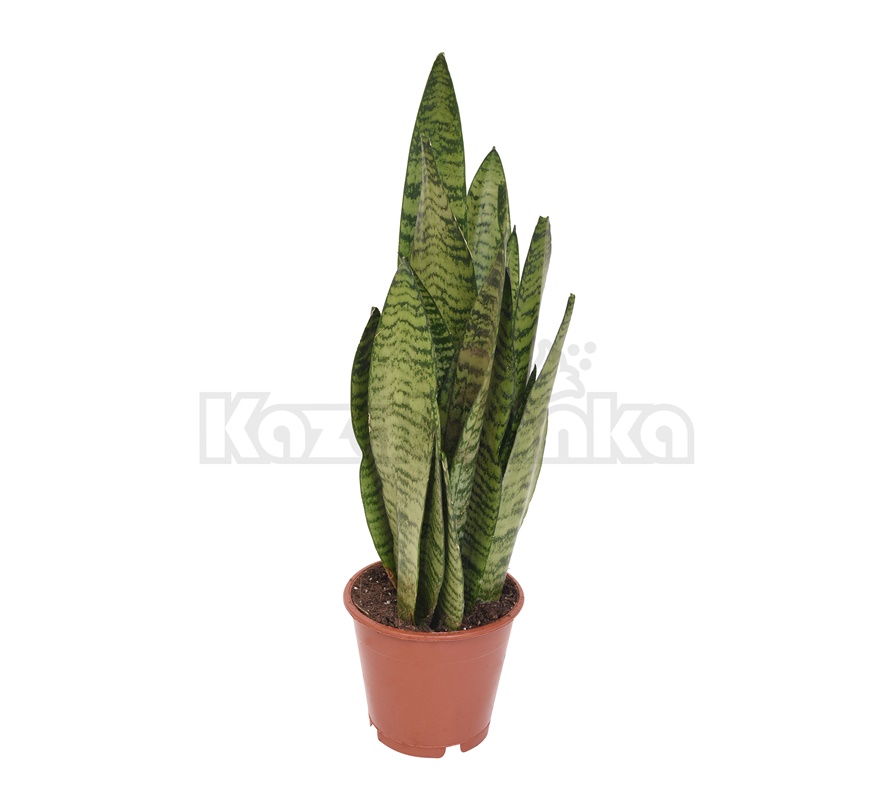 Задатак
Нацртај како си изненадио неку биљку протекле недеље. Прикажи то кao у раму на следећем слајду. Слику пошаљи учитељици.
Нацртај